On your marks, get set, READ!How to make reading fun and engaging at home
Mrs. Moore- Reading Recover Teacher
Ms. Hilton- Academic Interventionist
Overview
Where Do I Start?
Making Reading Fun!
Tips for Reading Together!
What To Do When Your Child is Stuck?
Q & A
[Speaker Notes: NOTE: To change images on this slide, select a picture and delete it. Then click the Insert Picture icon in the placeholder to insert your own image.]
Where Do I Start?
Before your child reads the books, he or she brings home, ask “Is this an easy, hard or just right book?” 
Read aloud to your child every day, even older children. 
Reading aloud provides a good model, expands vocabulary, stimulates curiosity and imagination.
Making Reading Fun!
Beginning readers enjoy labeling pictures they draw.  
Let your child make lists:  family names, foods they like, places they like to go.
Writing helps a child become a better reader and reading helps a child become a better writer:  writing pads, pencils, crayons, outdoor chalk.
Encourage your child to write one or two sentences or words in a journal after reading a book. 
Look for books you and your child will enjoy reading together.
Visit your local public library.  Librarians can help select books for beginning readers.
Tips For Reading Together!
How to Read with a Beginning Reader
Give them time to read. Reading is a skill, and like many other skills, it takes time to develop. ... 
Let them reread the same books. Rereading the same words over and over again helps build fluency. ... 
Encourage attention to the print. ... 
Take turns reading. ... 
Have realistic expectations

         www.readingrockets.org
What to do when your child is stuck?
What to do when your child is stuck?
What to do when your child is stuck?
What to do when your child is stuck?
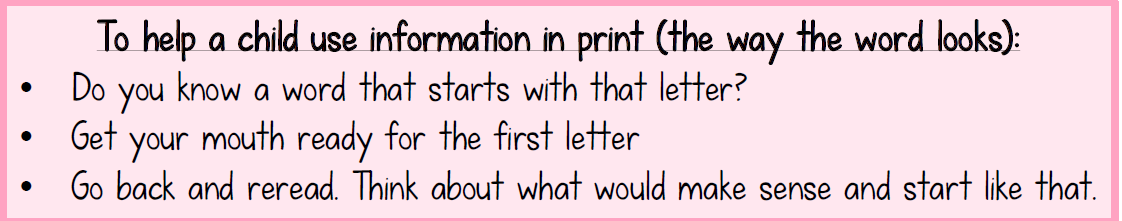 Q&A